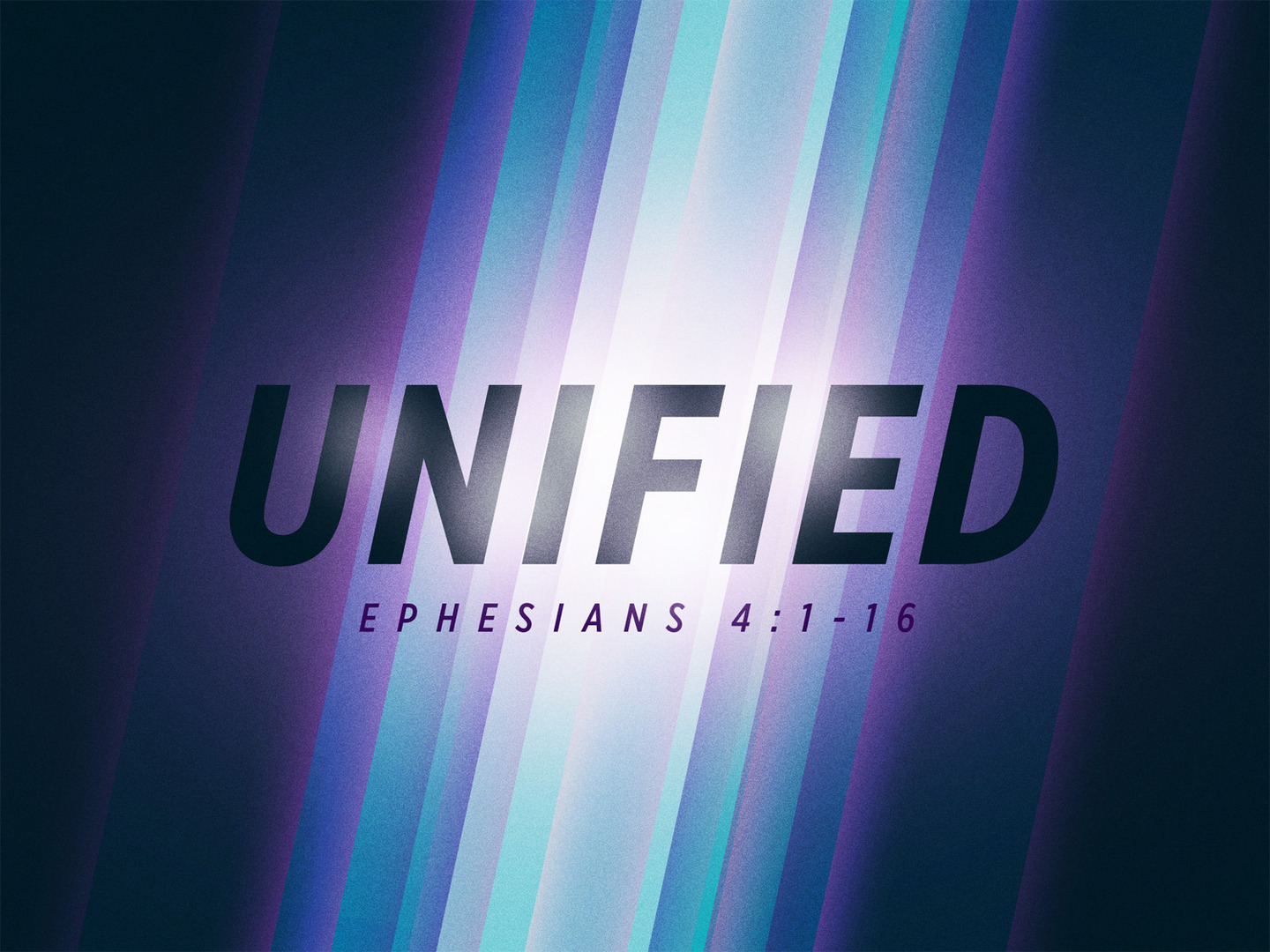 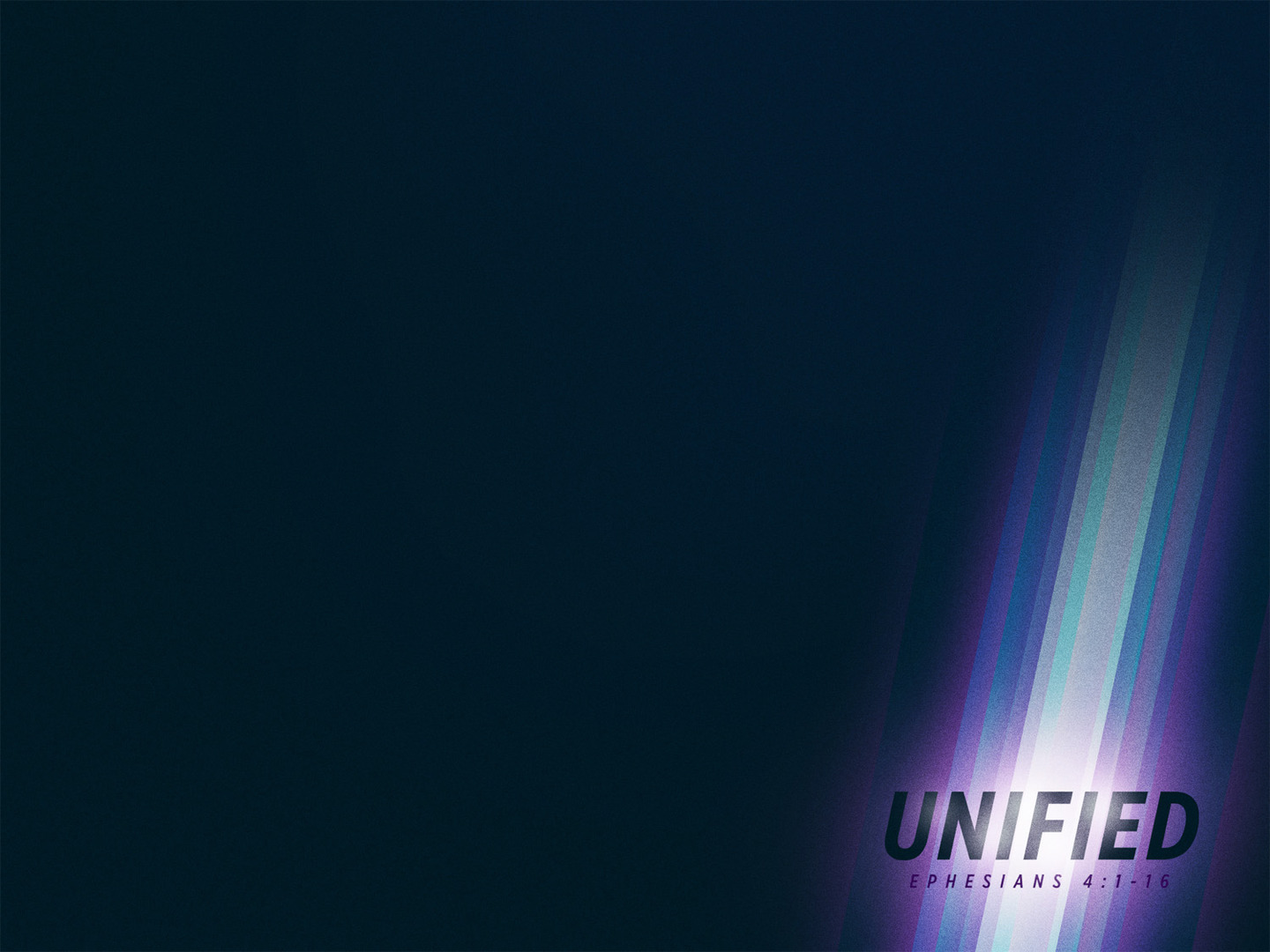 Ephesians 4:1-3

1 I therefore, a prisoner for the Lord, urge you to walk in a manner worthy of the calling to which you have been called, 2 with all humility and gentleness, with patience, bearing with one another in love, 3 eager to maintain the unity of the Spirit in the bond of peace.
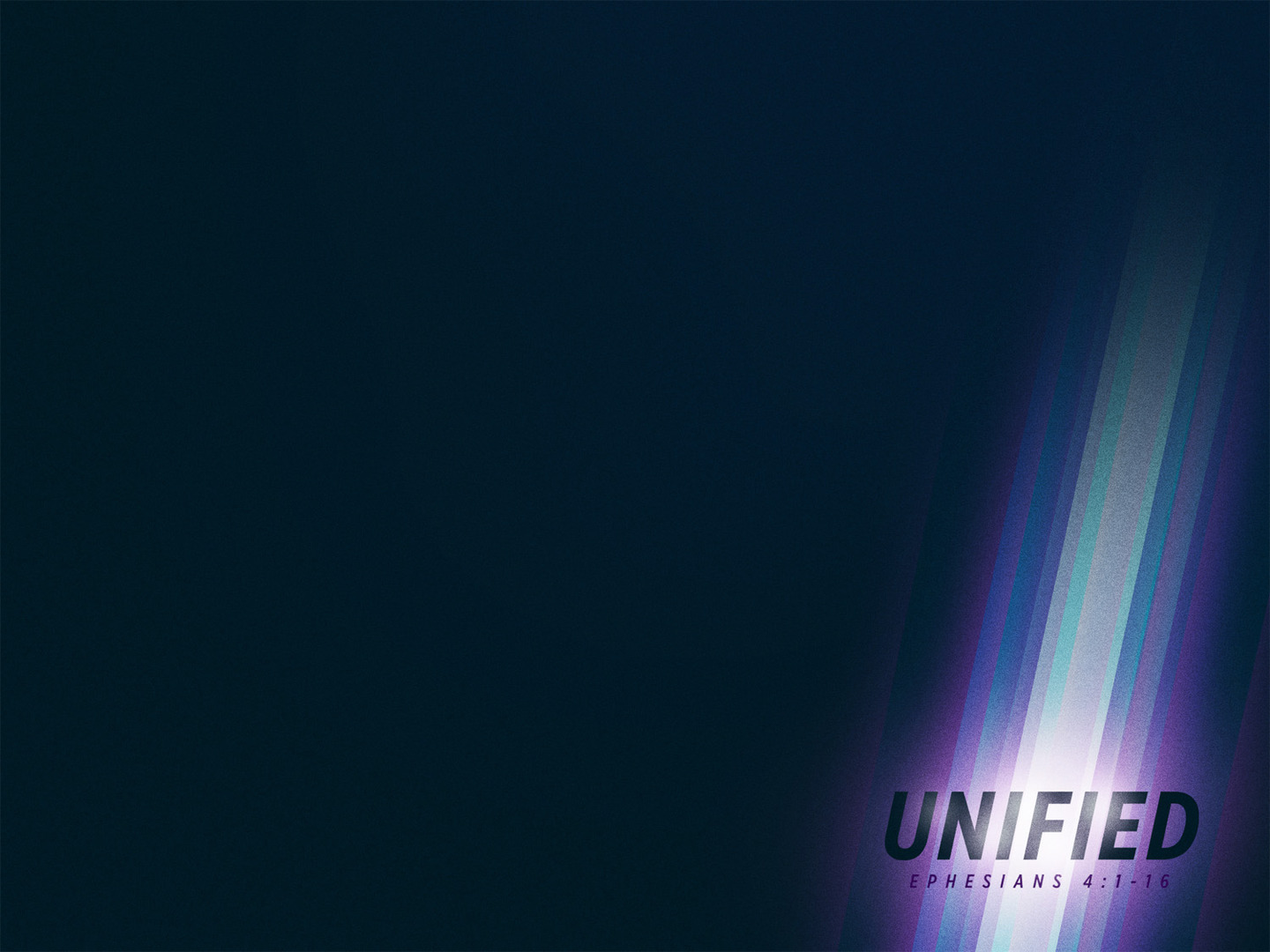 Ephesians 4:4-6

4 There is one body and one Spirit—just as you were called to the one hope that belongs to your call— 
5 one Lord, one faith, one baptism, 6 one God and Father of all, who is over all and through all and in all.
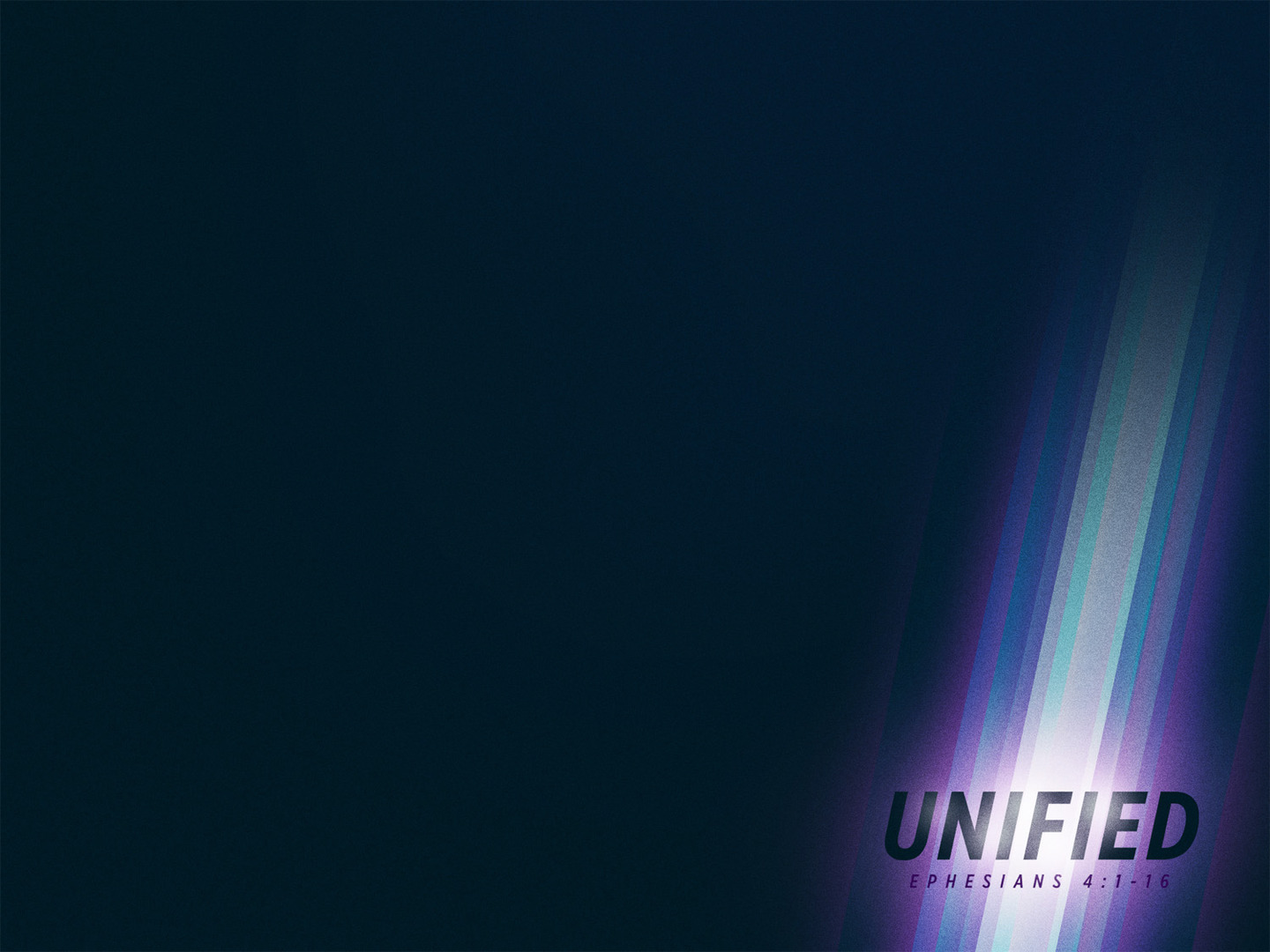 Attitudes (vv. 2-3) and beliefs (vv. 4-6) 
go hand-in-hand. 

Proper attitudes do NOT cause us 
to compromise proper beliefs.
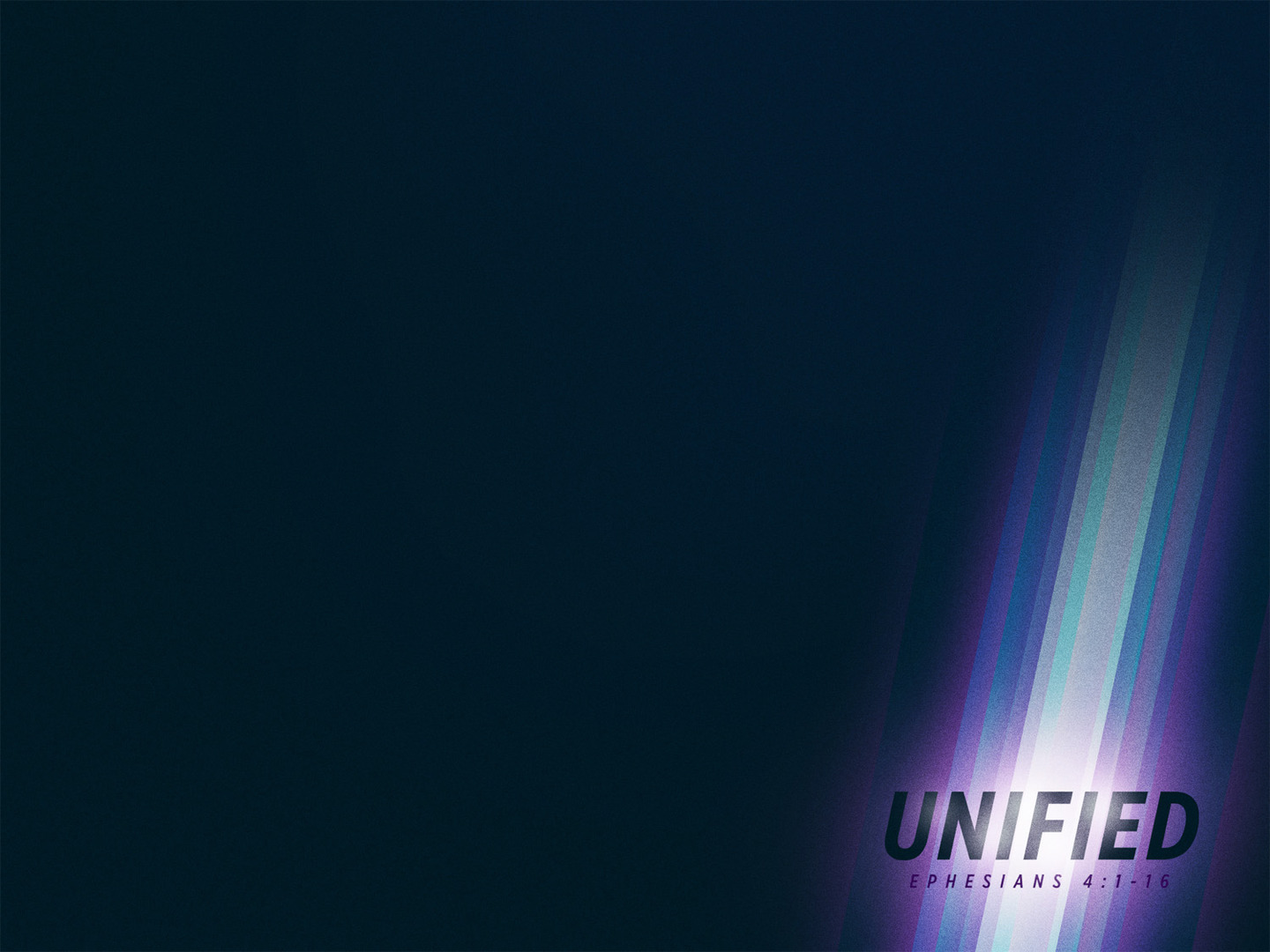 THE SEVEN ONES OF OUR UNITY


ONE Body
1 Cor. 12:12-13; Rom. 12:3-5; Eph. 5:23

ONE Spirit
Eph. 5:18 (Col. 3:16); Rom. 8:14; Jn. 14:16 

ONE Hope
1 Cor. 15:52; 1 Thess. 4:13-18

ONE Lord
Acts 4:12; Gal. 1:9; Rom. 10:12
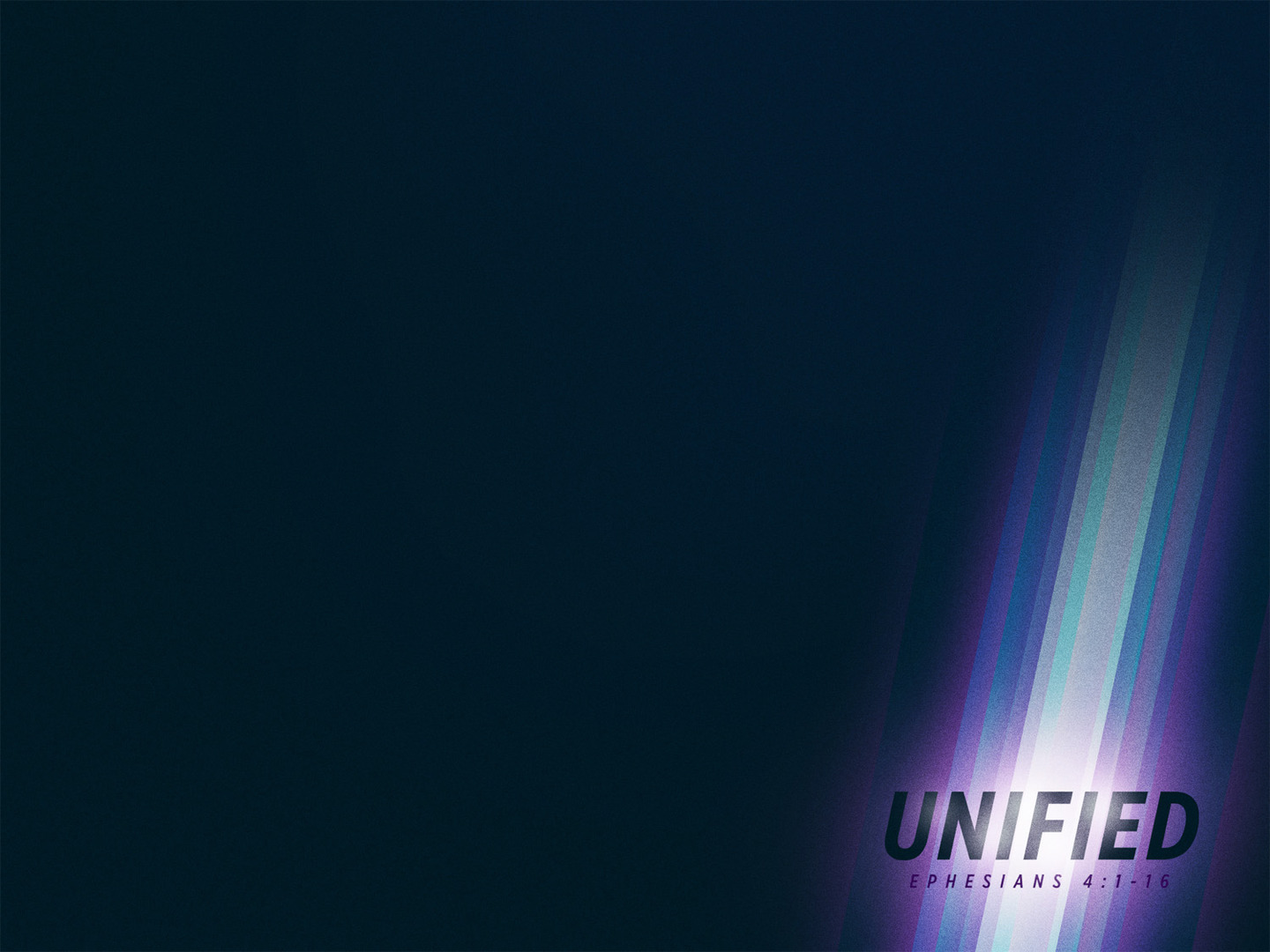 THE SEVEN ONES OF OUR UNITY


ONE Faith
Jude 3; Gal. 1:6-12; Phil. 1:25-27  

ONE Baptism
Acts 2:38; 22:16; Rom. 6:4; Gal. 3:27; Mk. 16:16  

ONE God and Father of All
Deut. 4:35, 39; 6:4-5; 
1 Sam. 2:2; Is. 43:10
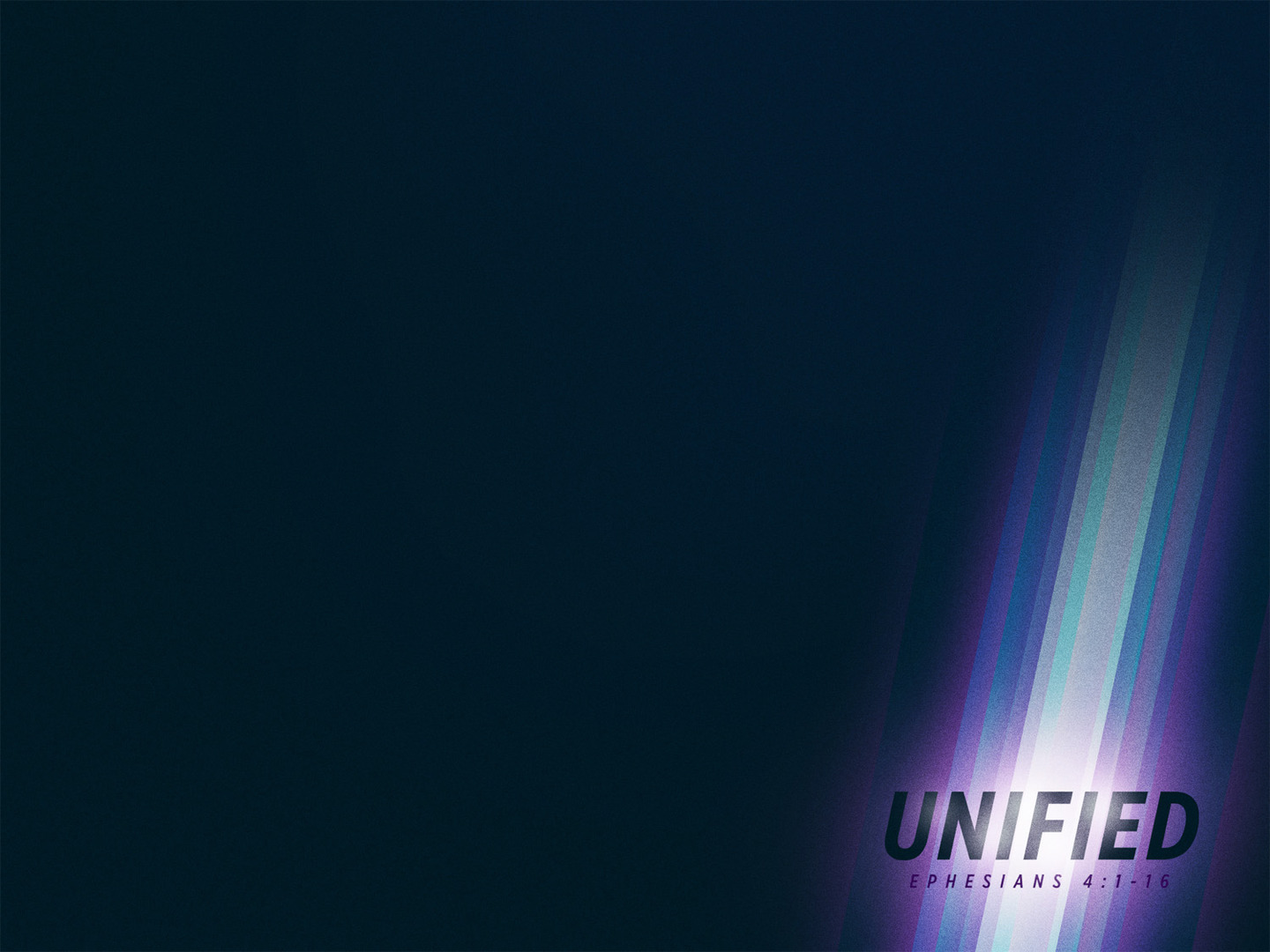 In a world of disunity, we need to and encourage each other and grow together in these seven essential truths.
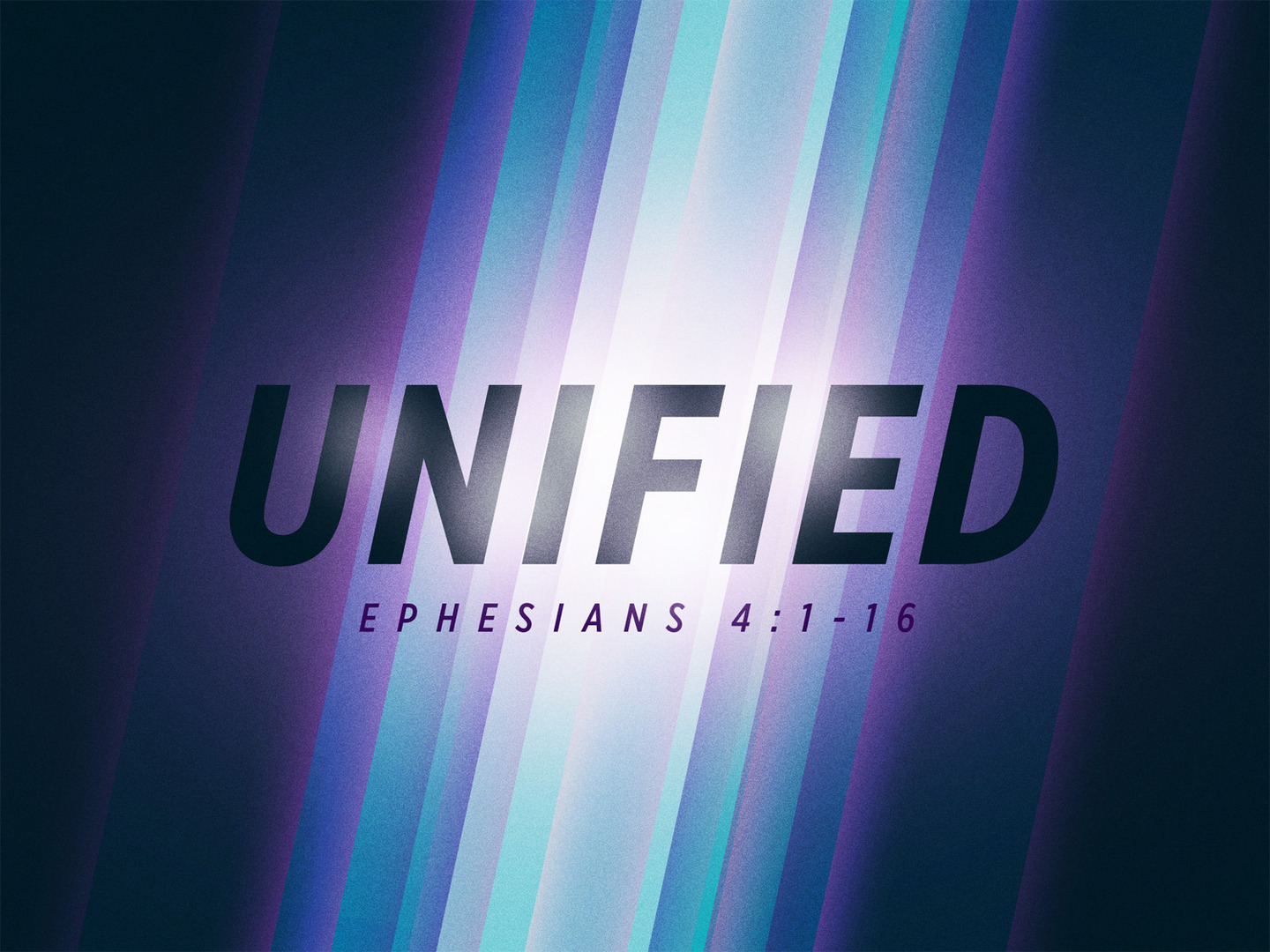